COGNUS CAPITAL INVEST
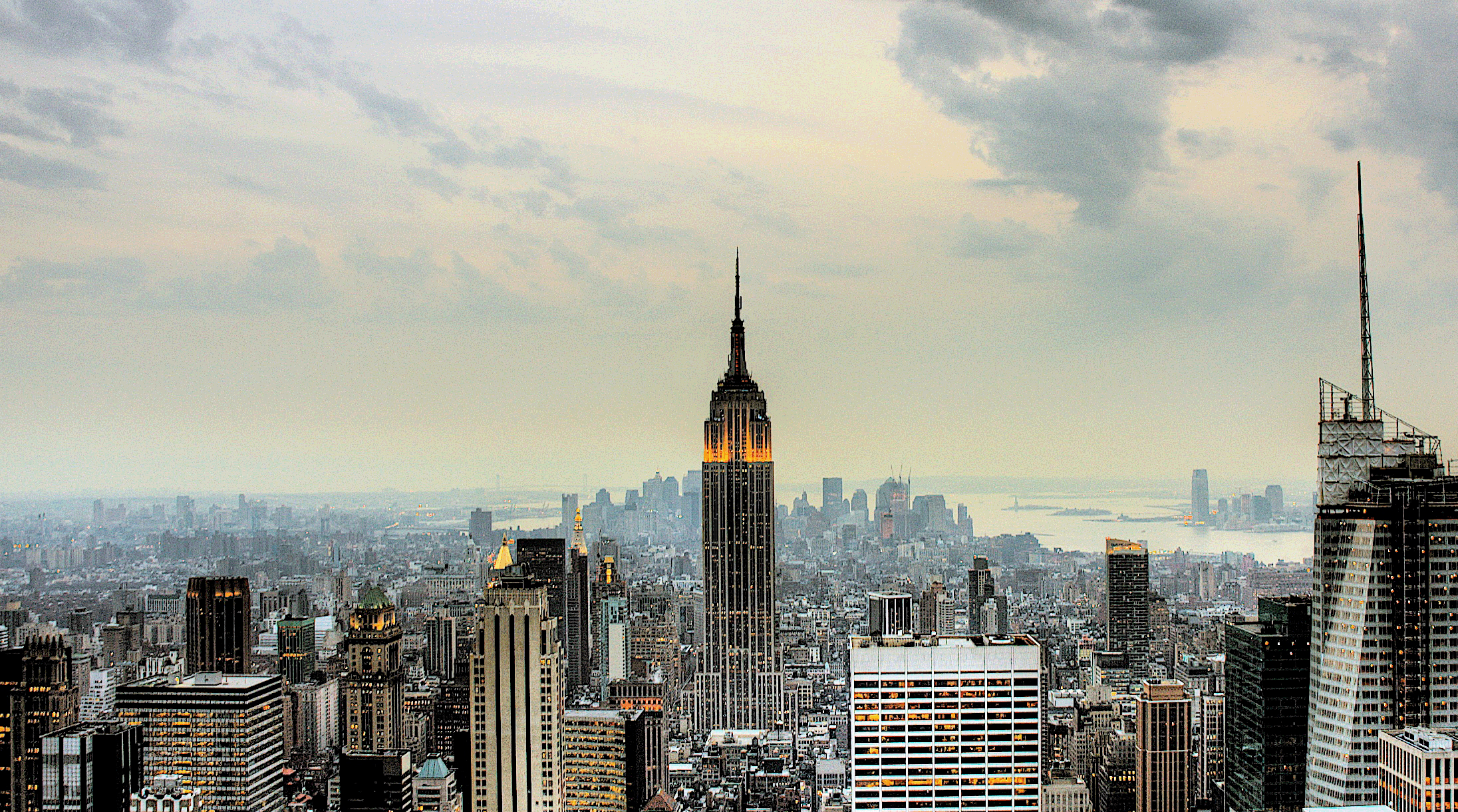 4th Floor, Pacific Tower, Madhuban Scheme
Udaipur, India 313001
Head Office    :
P   +91-294 2411709 |  9982795333
E  info@cognuscapitalinvest.com
W  www.cognuscapitalinvest.com
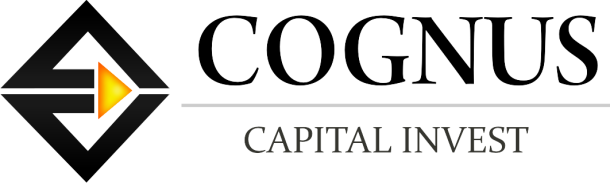 207, Luhadia Tower, C-Scheme Ashok Marg
Jaipur, India
Corporate Office :
ABOUT COGNUS CAPITAL INVEST
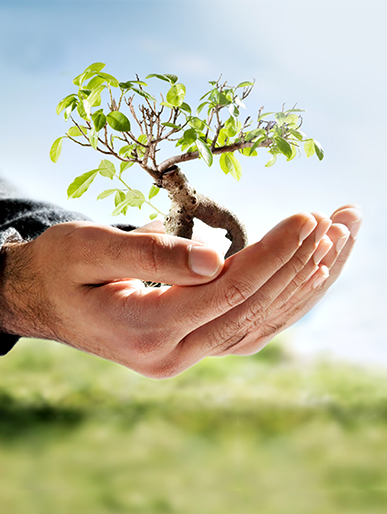 Cognus capital invest is a financial advisory firm offering a broad range of services to meet the needs of our client with a unbiased approach..
Tax Planning 
 Cash management planning
 Short term planning
 Portfolio management(PMS)
 Corporate FD’S/ Bonds
 Medicliam
 Term plan
OUR USP’S
Free one to one financial services
 Any time free consultation 
 Complete end to end support
 All type of investment solutions
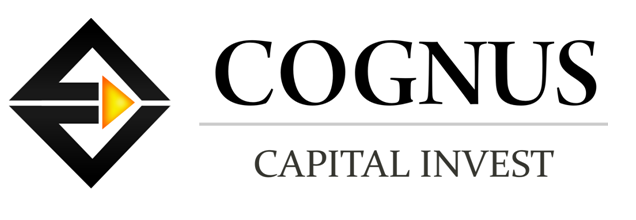 WHY TO INVEST
“You can waste money lifetime getting no where or you can invest  some amount each day to get anywhere!”
FACTS ON INVESTMENT
95%
79%
of youth indian is unfamiliar  about the investment products
of indian customer keep money in Bank and Fixed Deposit
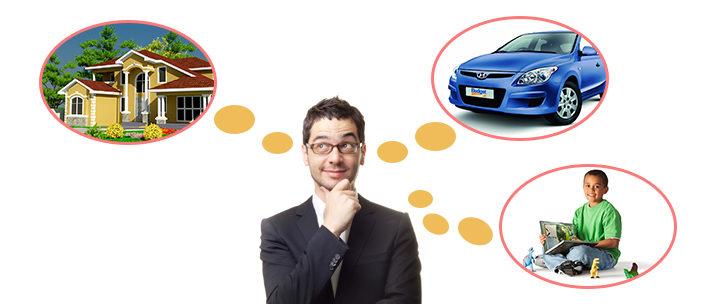 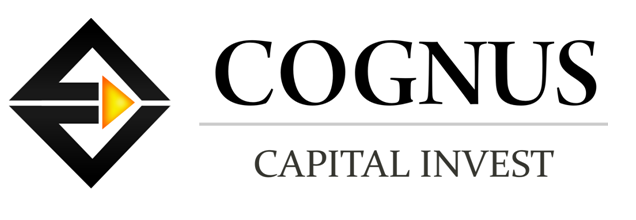 WHERE TO INVEST
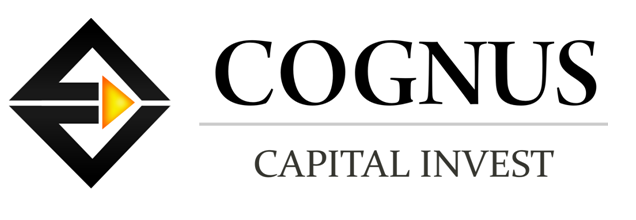 INVESTMENT GOALS
CAPITAL PRESERVATION
GENERATE INCOME
CAPITAL    APPRECIATION
SAVING BANK ACCOUNT
FIXED DEPOSIT
FIXED DEPOSIT
PPF
PO-MIS
PO-MIS
MUTUAL FUNDS
The above chart clearly indicates that all type of financial needs can be fulfilled through Mutual Fund. However the myth about Mutual Fund is that it deal with Equity market only
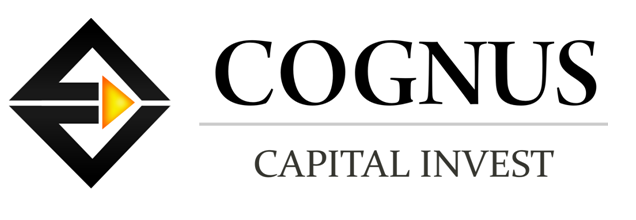 SAVING BANK ACCOUNT  Vs  LIQUID FUND
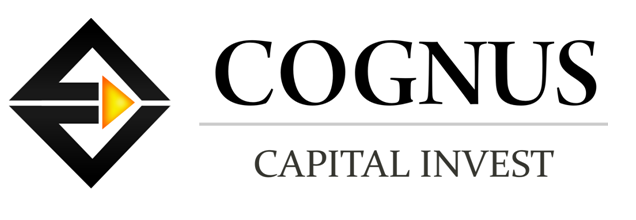 BANK FIXED DEPOSIT Vs  FIXED MATURITY PLAN
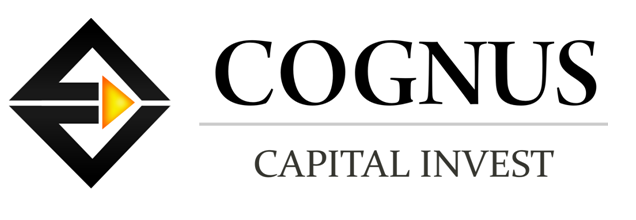 INVESTMENT OPTIONS IN MUTUAL FUNDS
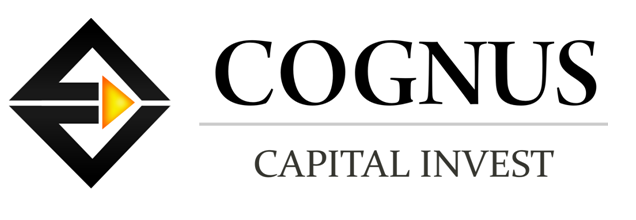 SIP CONCEPT
Total Unit Purchased = 166.32
Current NAV = Rs.100
Current Value of Investment
166.32  X  100  =  16632/-
Actual Amount Invested
Only 6000/-
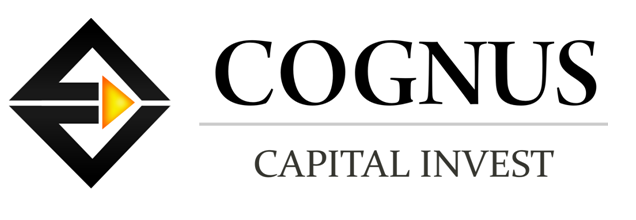 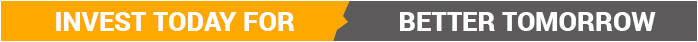 WHY MUTUAL FUNDS
Very few people have been exposed to the idea & advantages of mutual funds and even fewer actually invest in mutual funds, because of lack of adequate knowledge
MUTUAL FUND  
BEST INVESTING OPTION
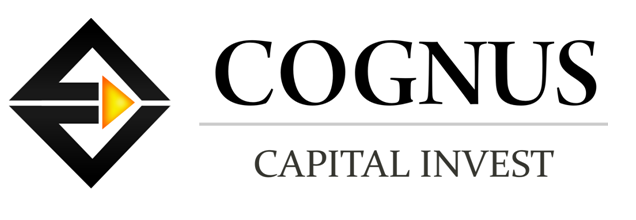 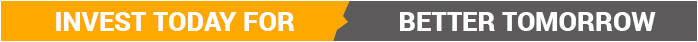 THE FORMULA FOR CREATING WEALTH
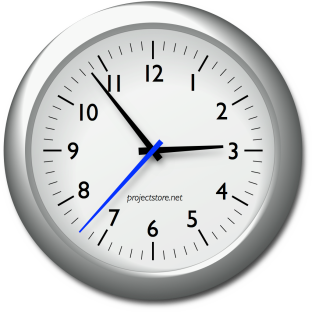 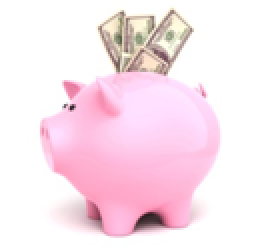 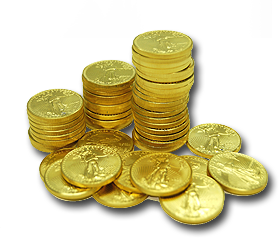 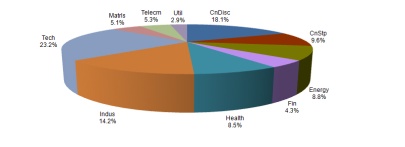 Example:  If you invest 2000 per month for 25 years ,your total corpus after 25 yrs is 1.35 cr
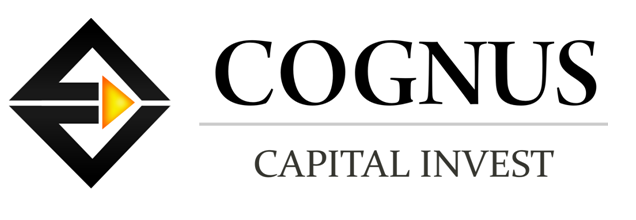 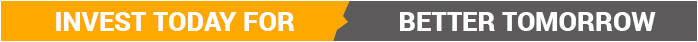 ANY QUESTIONS
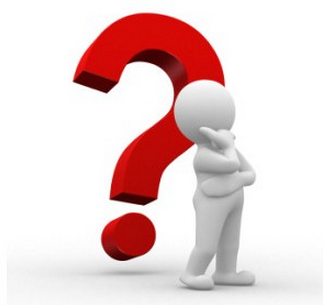 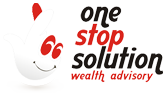 MAKE YOUR MONEY WORK HARD FOR YOU
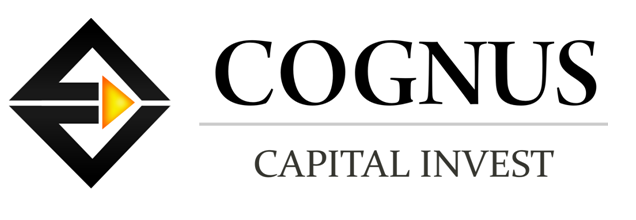 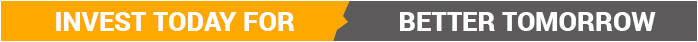 CONTACT US
Thank you for your interest in Cognus Capital Invest services. Please provide the following information about your financial needs to help us serve you better.
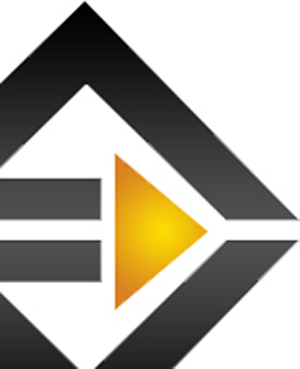 For more information please contact us:
Address:
Cognus Capital Invest
4th Floor, Pacific Tower, Madhuban Road
Udaipur, India
Phone: 09982795333
Email: info@cognuscapitalinvest.com
Website: www.cognuscapitalinvest.com
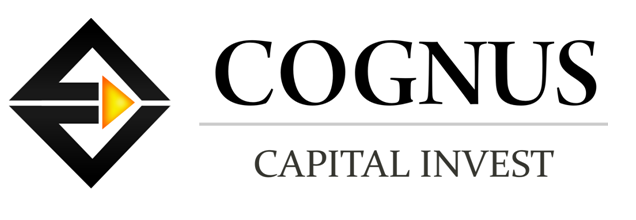 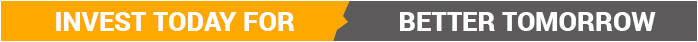